VOORNAAMWOORDEN/ PRONOMINA DEEL II.
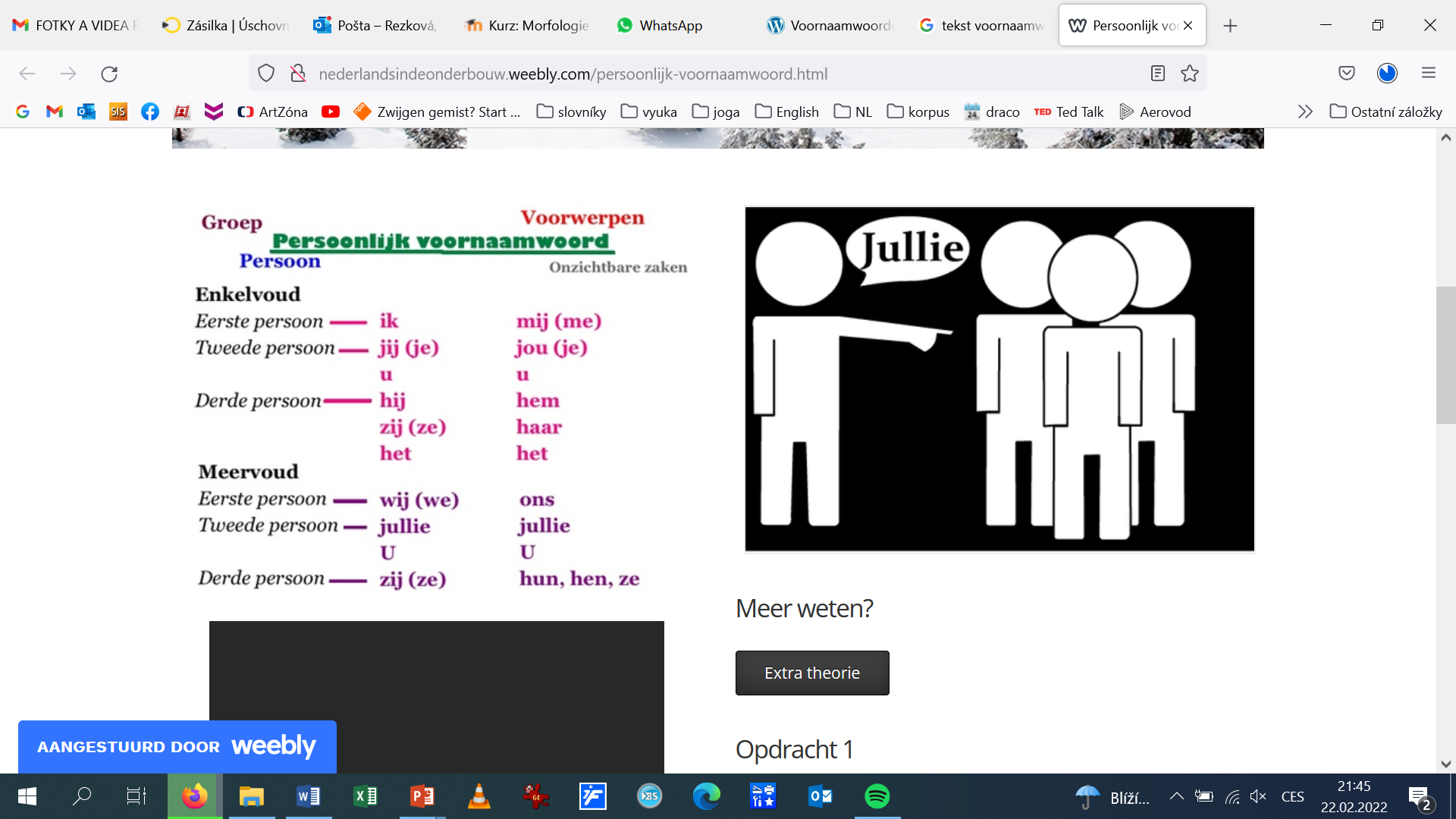 Morfologie II
iva.rezkova@ff.cuni.cz
SOORTEN PRONOMINA
• persoonlijk voornaamwoord   	(pronomen personale)
• bezittelijk voornaamwoord 	(possessief pronomen)
• wederkerend voornaamwoord 	(reflexief)
• wederkerig voornaamwoord 	 (reciprook)
• aanwijzend voornaamwoord 	(demonstratief)
• betrekkelijk voornaamwoord 	(relatief)• onbepaald voornaamwoord 	(indefiniet )• vragend voornaamwoord		(interrogatief pronomen) 
• uitroepend voornaamwoord 	(exclamatief)
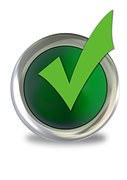 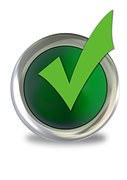 [Speaker Notes: DRUHY ZÁJMEN, překlad:

• persoonlijk voornaamwoord   		osobní

• bezittelijk voornaamwoord 			přivlastňovací• betrekkelijk voornaamwoord 		vztažná• onbepaald voornaamwoord 		neurčitá• aanwijzend voornaamwoord 		ukazovací• wederkerend voornaamwoord 		zvratná
• wederkerig voornaamwoord 	 	reciproční• vragend voornaamwoord			tázací
• uitroepend voornaamwoord 		zvolací]
Wederkerend voornaamwoord (reflexief)
WAT IS HET VERSCHIL TUSSEN DE VOLGENDE WEDERKERENDE WERKWOORDEN?	

Jan vergist zich vaak, ik vergis me nooit. 

Je moet je goed gedragen!


		VERSUS 

Ik was me, hij wast zich.

Hij wil zich altijd maar amuseren.
VERPLICHT
TOEVALLIG
Wederkerend voornaamwoord (reflexief)
a. verplicht wederkerend: zich vergissen; zich gedragen, zich schamen…
		
	Jan vergist zich vaak, ik vergis me nooit. 
	Je hoeft je niet te schamen.

b. toevallig wederkerend: (zich) wassen; (zich) verhuizen; (zich) scheren

	Ik was me, hij wast zich.
	Ik was mezelf, jij moet jezelf ook wassen, en hij moet dan zichzelf wassen.
	Ik was mijn broetje elke avond.     	(→  jiný předmět možný)

	Ik ga me dit weekeind verhuizen. 
	Ze hebben al hun meubels al verhuisd.	 (→  jiný předmět možný)
Wederkerend voornaamwoord
neutrale vormen (me, je, zich)    x    zelf-vormen (mezelf, zichzelf - beklemtoond)






Voorbeelden:     	We hebben _____ vergist.
		 	Jullie moeten _____ meer inspannen.
			De studenten hebben ____ voor de cursus ingeschreven.
			Dat probleem moet iedereen voor ______ oplossen.
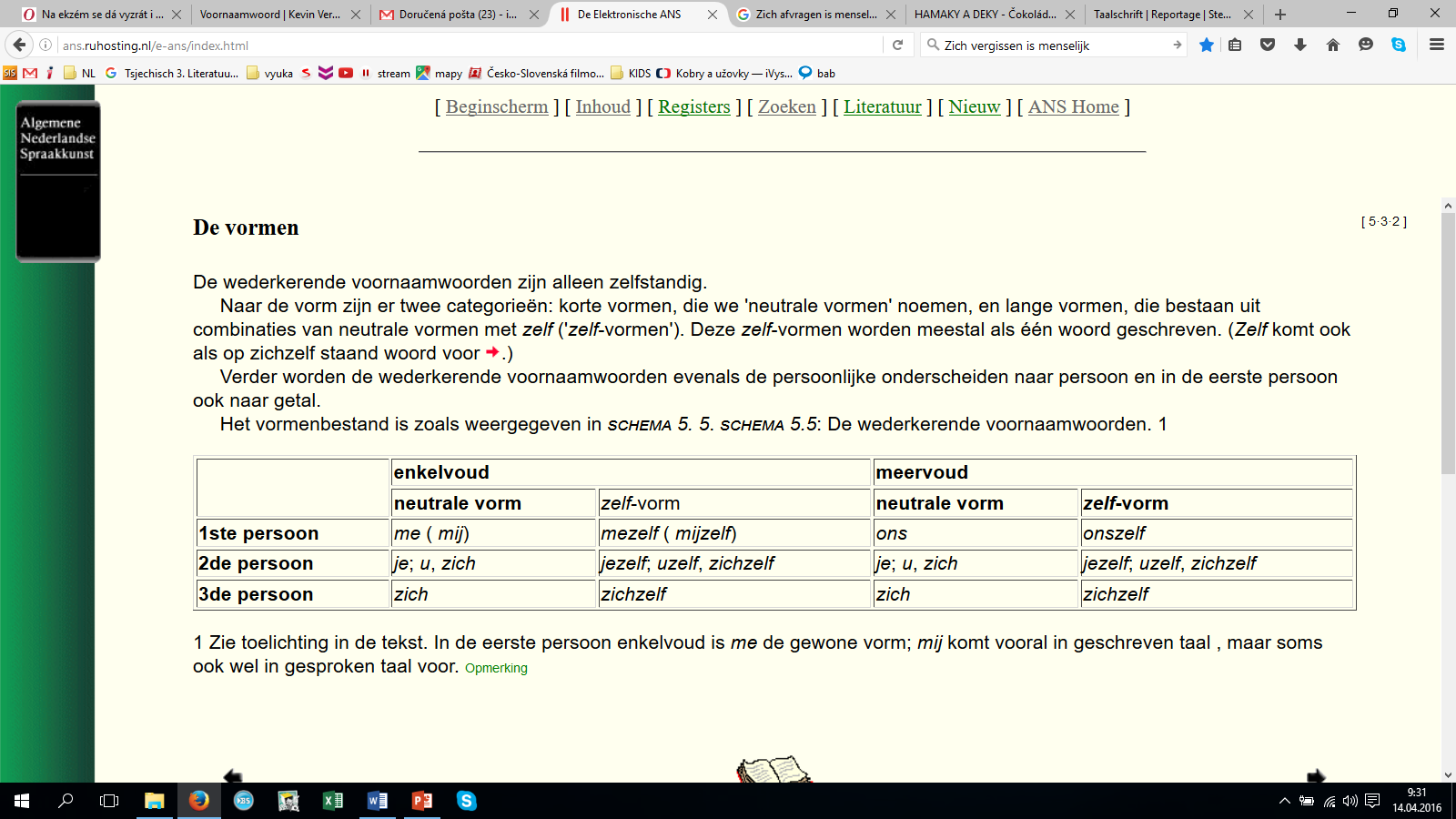 Wederkerig voornaamwoord (reciprook)
Vormen: 	zelfstandig  x niet-zelfstandig 

		elkaar / elkaars
		mekaar /mekaars  	(informeel / plat)
		elkander / elkanders 	(formeel)

Ze schudden elkaar de hand.

Ze schudden elkaars handen.

Ze begroeten mekaar / elkander met het handschudden.
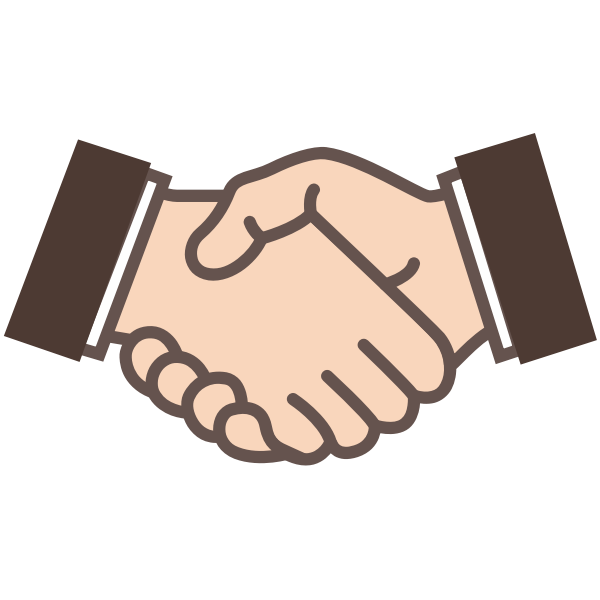 Reciprook pronominum:   meer voorbeelden
Arno en Ben kennen elkaar niet goed.

	Kennen jullie elkaar?

	De zus en broer houden niet van elkaar.

	De auto's reden achter elkaar. 

	Walter en Maarten aten elkaars boterhammen op. 

	Samenstellingen worden aan elkaar geschreven ( aaneen).
[Speaker Notes: Voor elkaar krijgen = získat, dostat
Uit elkaar halen = rozebrat]
Wederkerend x    Wederkerig
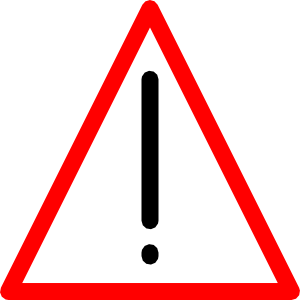 LET OP HET VERSCHIL: wederkerend    x   wederkerig

Johan en Pieter verdedigen zich. 

Johan en Pieter verdedigen elkaar.

Betekenis:  	Johan verdedigt Johan en Pieter verdedigt Pieter.
		x
		Johan verdedigt Pieter en Pieter verdedigt Johan.
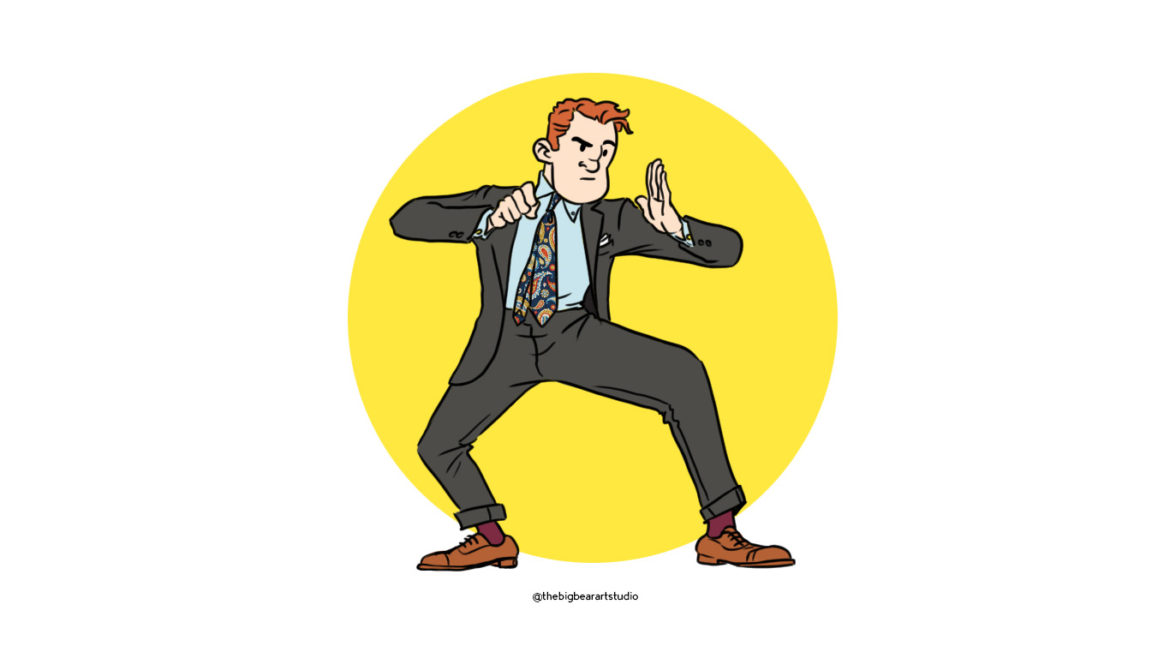 Wederkerend x    Wederkerig
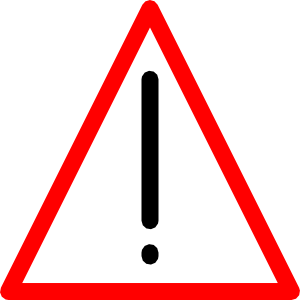 LET OP BIJ DE VERTALING!  

We moeten ons beschermen
We moeten elkaar beschermen. 

De ouders wassen zich altijd te lang.
De kindjes wassen elkaar heel graag.
Tijdens het ritueel wassen ze elkaars voeten.

Jullie moet voor jezelf zorgen.
Jullie moeten voor elkaar zorgen.
[Speaker Notes: We have to protect ourselves.
We have to look out for each other.

They wash themselves. 
The kids wash each other (for fun ;)
Wash each other‘s  feet.

Look after yourselved
Look achter each other.]
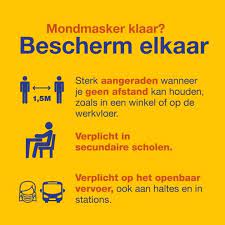 wederkerende en wedekerige pronimina
Oefening 	- Vorm zinnen met de onderstaande werkwoorden (verhaal?); 		- Maak gebruik van zoveel veschillende vormen van vnw  
		  me / ons/ zichzelf/ jezelf…// elkaar / elkaars	


gedragen		scheren   vergissen  	vervelen	    ergeren	       
Helpen		aanmelden		inschrijven	  herinneren  		 		
Bezig houden		schamen		aankleden 	begroeten
wederkerende en wedekerige pronimina
Oefening 	- manieren van begroeting
		- maak gebruik van wederkerende + wederkerige vnw 


hand schudden  /hand geven			 buigen    
   	
een knuffel geven	    	een boks /high-5 geven   	


Drie keer kussen         	      	wang kussen
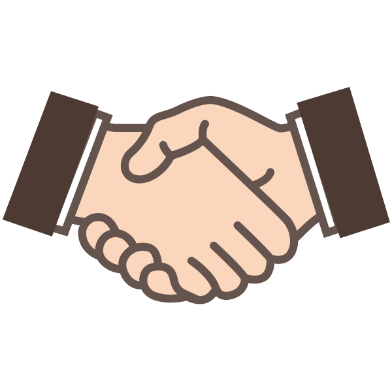 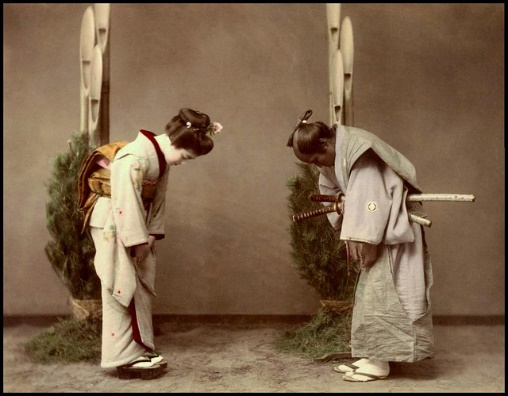 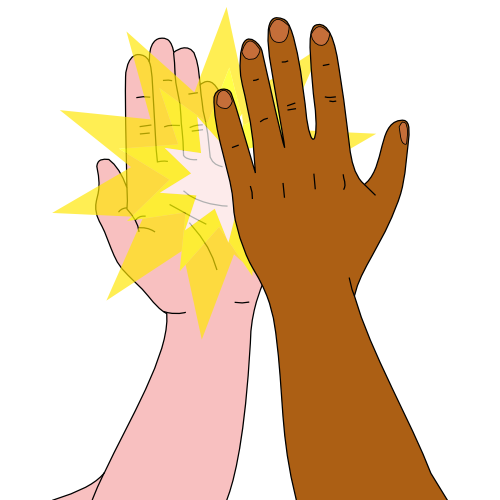 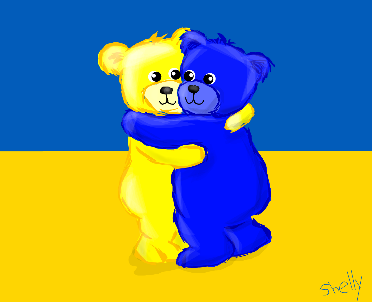 aanwijzend voornaamwoord (demonstratief)
Verwijzing, nadruk

Genus, getal: 	die   x  dat
Casus:  		dezer, diens,  dezen dagen, …

voorbeelden: 	     deze → die; dit →  dat; dezen
			     diegene/datgene/degene  (sterker, zelfstandig)
			     zo‘n (zo een) / zulk (e )/ 
			    - zelfde (dezelfde, hetzelfde)
Demonstrativum: niet-zelfstandig  x   zelfstandig
Niet-zelfstandig   →  determinator:

	Deze mensen zijn Nederlanders, maar dat meisje is Tsjechisch.

	Ik heb hekel aan zulke mensen. 
	
	Ik heb zo’n heimwee!

Zelfstandig:  zinsdeel

	Dit vind ik interessant.

	Is Jan nog hier geweest? B: Die heb ik niet gezien, Karel wel.

	We hebben veel goede buren, maar dezen van de eerste verdieping zijn het beste.
[Speaker Notes: Pozor / let op:

Tvar „dezen“ se používá jen pro osoby, pokud demonstrativum použijeme samostatně. Pro neživotné jen tvar „deze“. Srovnejte:

‘Er zijn veel goede programma‘s, maar deze is de beste.’

‘Er zijn veel goede medewerkers, maar dezen is de beste.’

Voorbeeld uit ANS:

“Na afloop van het congres bestormden journalisten de deelnemers. Dezen weigerden echter commentaar te leveren.”]
Gebruik: zo‘n  x  zulke
Zo‘n   + sg./telbaar:  zo‘n kind, zo‘n mooie tas, zo‘n idee
Zulke + pl.: zulke kinderen, zulke problemen, zulke grote ramen
Zulk/zulke + ontelbaar: zulk slecht weer, zulke wijn

Het is de eerste keer dat ze zulke mooie resultaten kunnen voorleggen.
Ik heb nog nooit zo'n vreemd boek gelezen.
In België is het zelden zulk slecht weer. 
Zulke wijn heb ik nog nooit gedronken.
Het gebruik van degene, diegene, datgene
altijd zelfstandig  + beperkende betrekkelijke bijzin
degene(n), diegene (personen), datgene (zaken)

	Degenen die willen, mogen wel meteen weggaan. 
	Ben jij diegene die me had gebeld?
	Vechten voor datgene waar je in gelooft.
[Speaker Notes: Předcházejí vztažné větě (přívlastková těsná, určující)]
aanwijzend voornaamwoord (demonstratief)
Oefening -  vertaling
Maak gebruik van: dit / dat, deze /die, zo‘n, zulke, diegene(n)…

Tohle musíš vidět, ti sousedi se snad zbláznili, tak velké auto snad nepotřebují!

Ti, kteří se kurzu zapsali, se mohou zúčastnit. 

Tak zodpovědné studenty jsem ještě neměla; tito jsou ještě poctivější než ti vloni.

Tak dobrou schůzi jsem nečekala, to musíme oslavit. Otevřeš to dobré víno?
voornaamwoorden - bepaaldheid
Welke PRONOMINA zijn equivalenten van ONBEPAALD LIDWOORD (een/Ø) en welke van BEPAALD LIDWOORD (de/het)?  

een beetje     weinig	deze      elk       geen       hetzelfde     uw     zulk

dat    ieder      dit 	hun     genoeg 	  veel 	 welk       zo'n

Vul in: 
ONBEPAALD:
BEPAALD:
voornaamwoorden - bepaaldheid
dat ________ (braaf) jongetje
zo'n _________ (leuk) kind
weinig _______ (goed) nieuws
hetzelfde _________ (negatief) effect
welk _________ (Belgisch) monument of welk ________ (belangrijk) gebouw ken je? 
Hun ________ (rood) uniform en ons ______ (geel) uniform